Chat GPT/AI: a campus  wide responseOr a tale of assessment review & renewal told as a heist movie
Chris Macallister
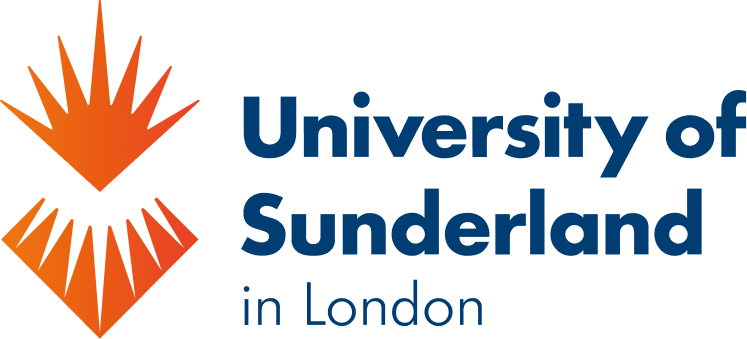 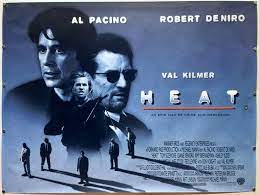 Today’s presentation (a six-act heist movie)
The challenge – AI/Chat GPT & Sunderland London
The theory – AI and Ulrich Beck’s risk society
Creating the team to effect change  ‘combined talents’
The plan
What happened: known unknowns, unknown unknowns, and dogs that didn’t bark
What we learnt from the liminal philosophy of EAP
Why the heist movie metaphor?
Reflection on how a learning development centre team goes about having an impact on it environment

What was our process?

The practice of "projectising" (A Moriarty Pro VC) what we do

The Heist movie is also about assembling a complimentary team of specialists
Act 1. The Challenge
Many of our programmes use ‘classic’ written assessments

Read, assimilate, write

ChatGPT can do this in minutes…

Will some of our programmes be rendered meaningless?
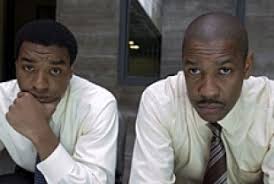 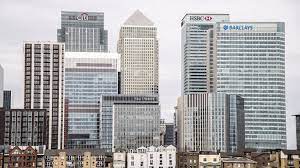 The Sunderland London Context
Time is of the essence

We have four intakes each year: October, January, April, August

So limited time and resources to make changes happen

And as a satellite campus our sovereignty has its limits…
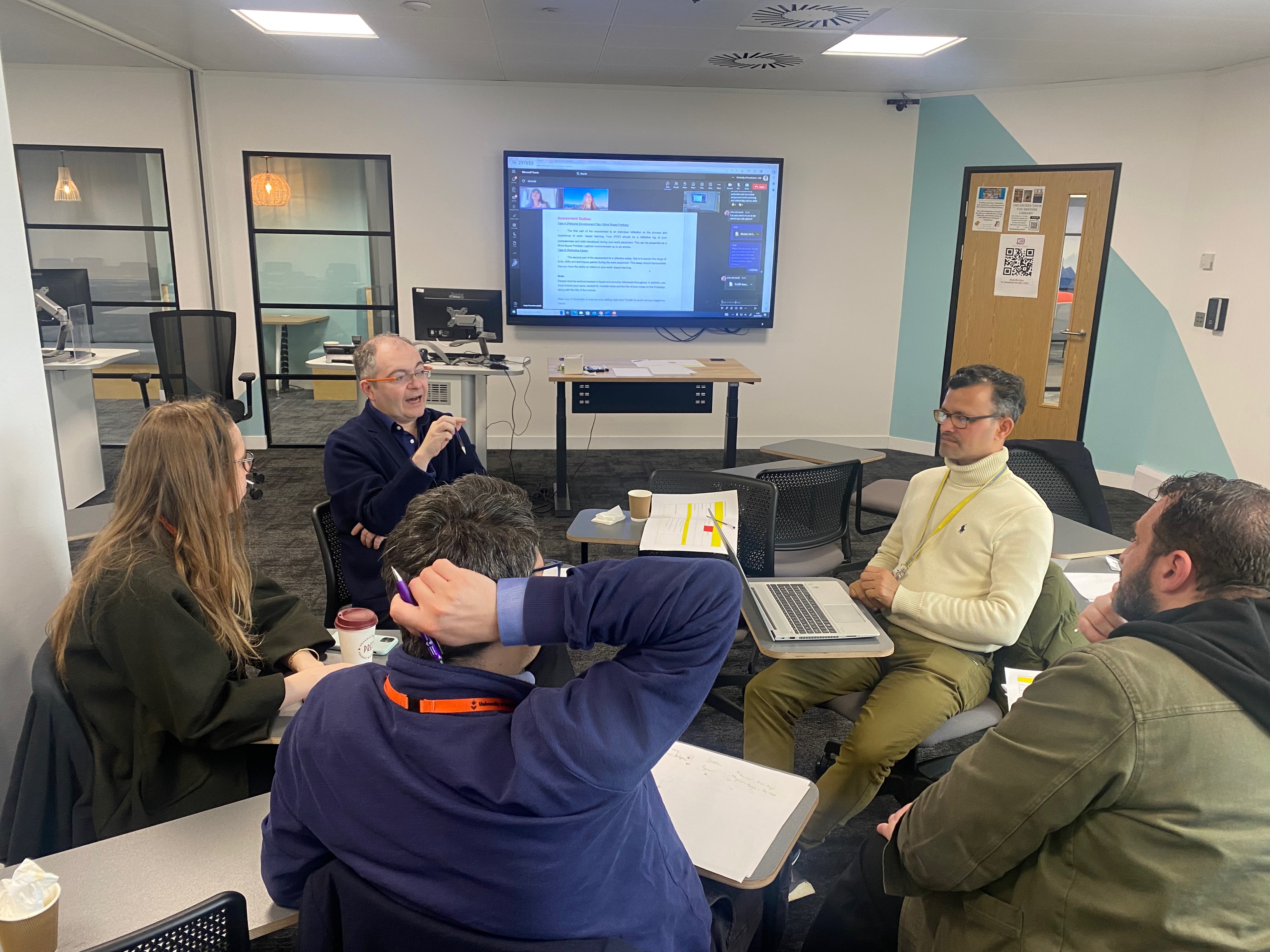 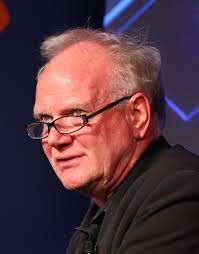 Act 2. AI: the latest iteration of Beck’s Risk Society
A human created risk – we caused this problem!

An unknowable risk not visible to our senses – experts needed

A risk that defies and cuts through boundaries

A risk that defies containment and traditional ‘hard border’ responses
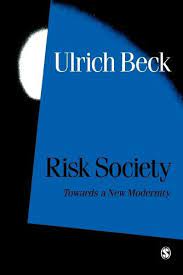 Beck’s and our response to the risks of late modernity
Cross border, trans institutional responses

Collaboration – across disciplines, between teams

‘hard border’ solutions are bound to fail

“Make it difficult for students to fail” (Pro-VC A. Moriarty) – make it difficult to succeed by relying purely on ChatGPT
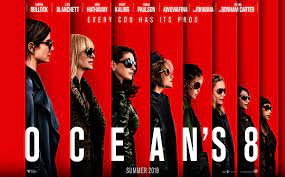 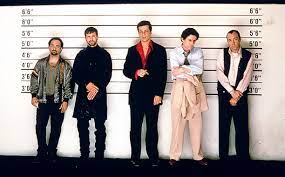 Act 3. Creating the team of 'combined talents'
The Sunderland London Academic Development Centre (6 months old):
10 ‘career’ personal academic tutors
5 EAP lecturers
3 in the library team
2 digital learning technology leads
2 ACEES – employability advocates
5 senior lecturer – ‘consultant advocates’ – specialists in assessment, student voice and the NSS, learning design, employability, enterprise
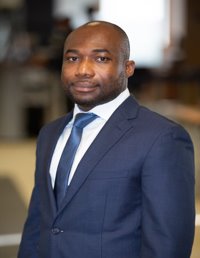 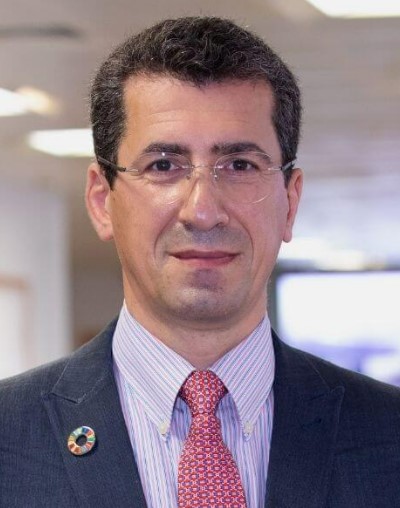 Theo – assessment
Daniella – EAP & thinking
Giuseppe - enterprise
Elisha - employability
Evi – digital Team leader
Chris – producer(?)
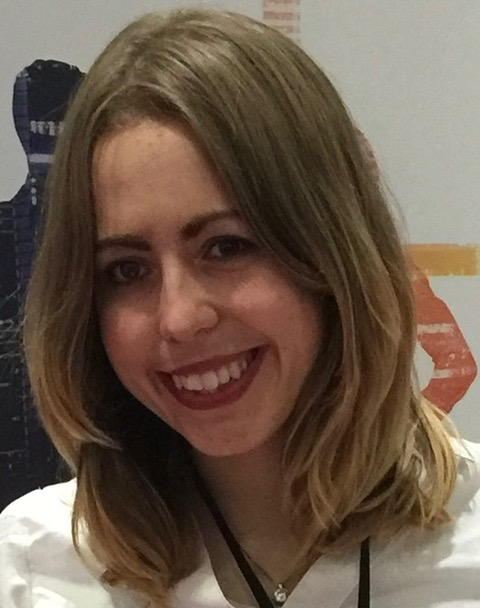 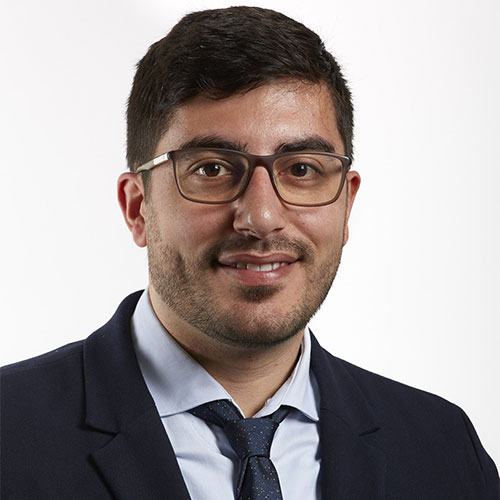 Act 4. The plan… PROJECT SPRINT
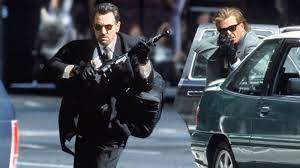 Speed = a triage plan 
“inflight changes”
Formative, chunking, or alternative assessments
Bypassing traditional bureaucratic processes
Buy in and collaboration from the Programme Managers
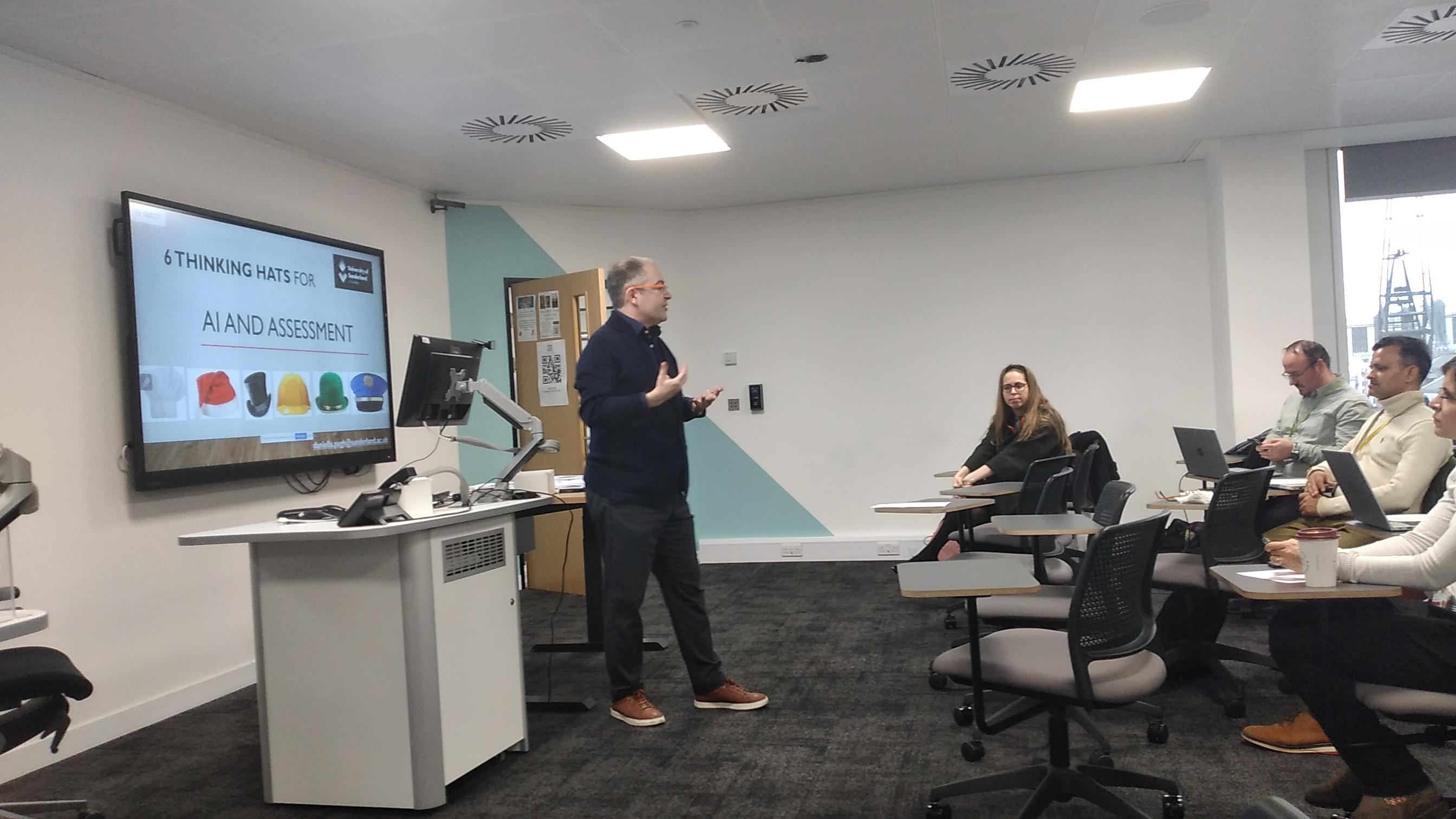 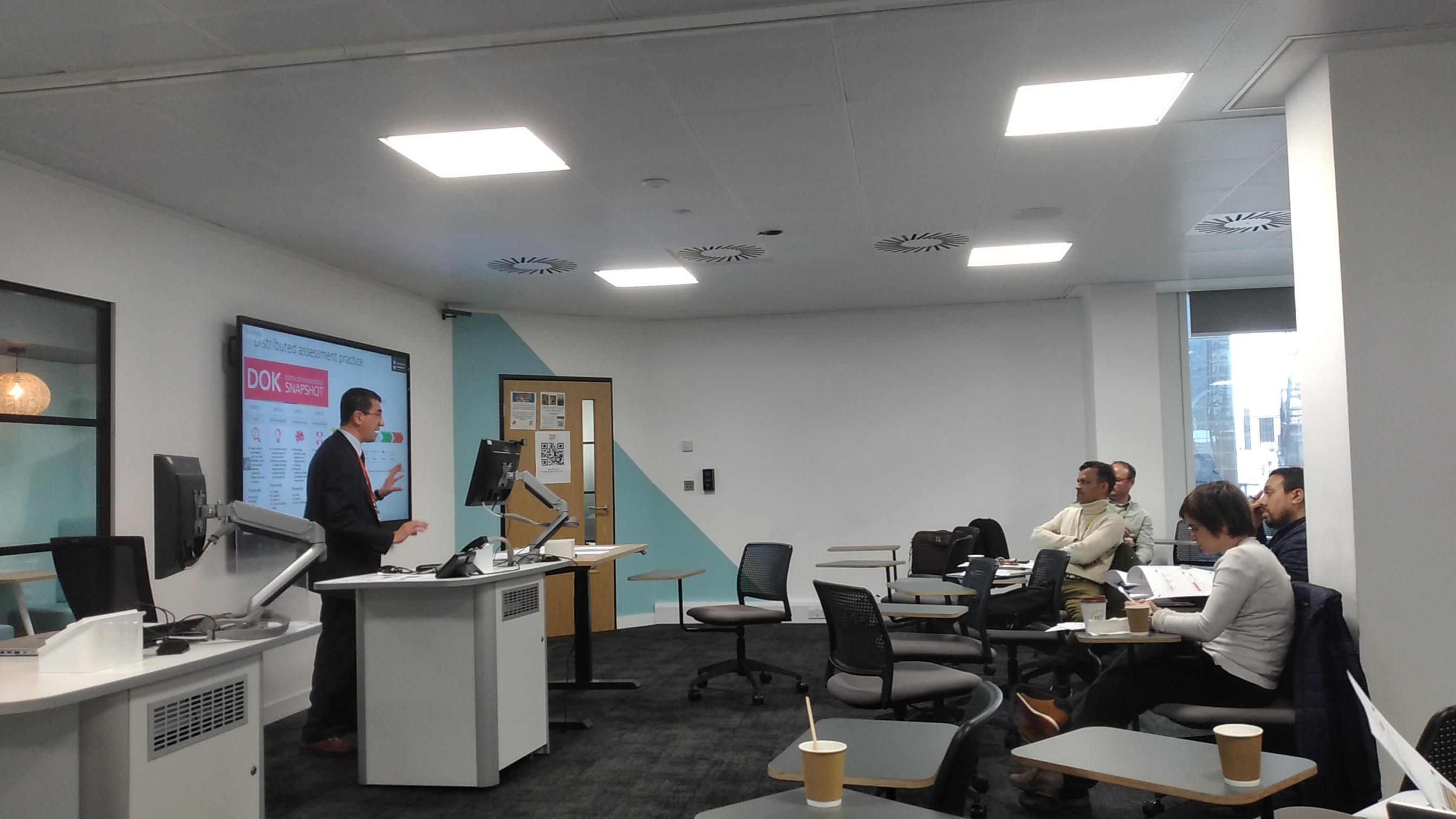 The pivot point: the SPRINT away day
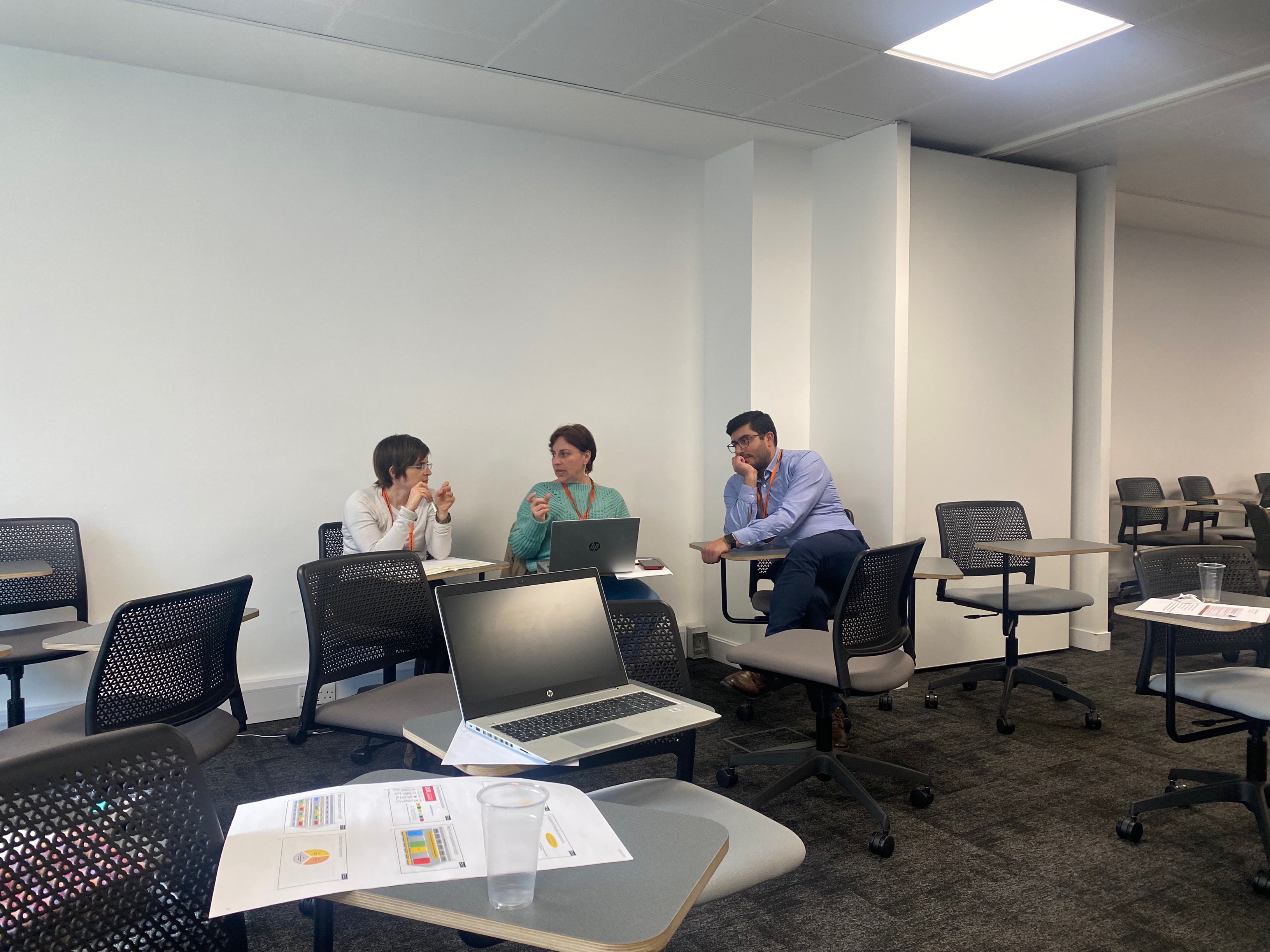 Get programme teams into the same room
Present the context and theory
Present the opportunity

Begin the rewrite your assessment plans:
Formative work
Chunking
Alternative assessments
Another agenda… (every heist movie has more than one storyline)
Assessing to Learn

Assessment linked to employability

Assessment and Sustainable goals

Assessment that motivates, engages and develops combined skills
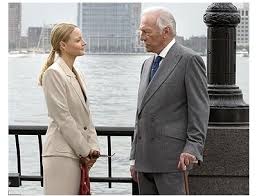 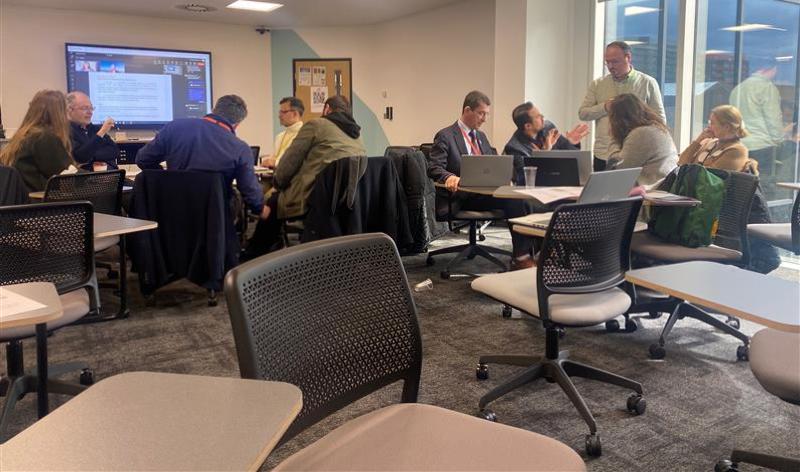 Act 5. what happened in April – June 2023…
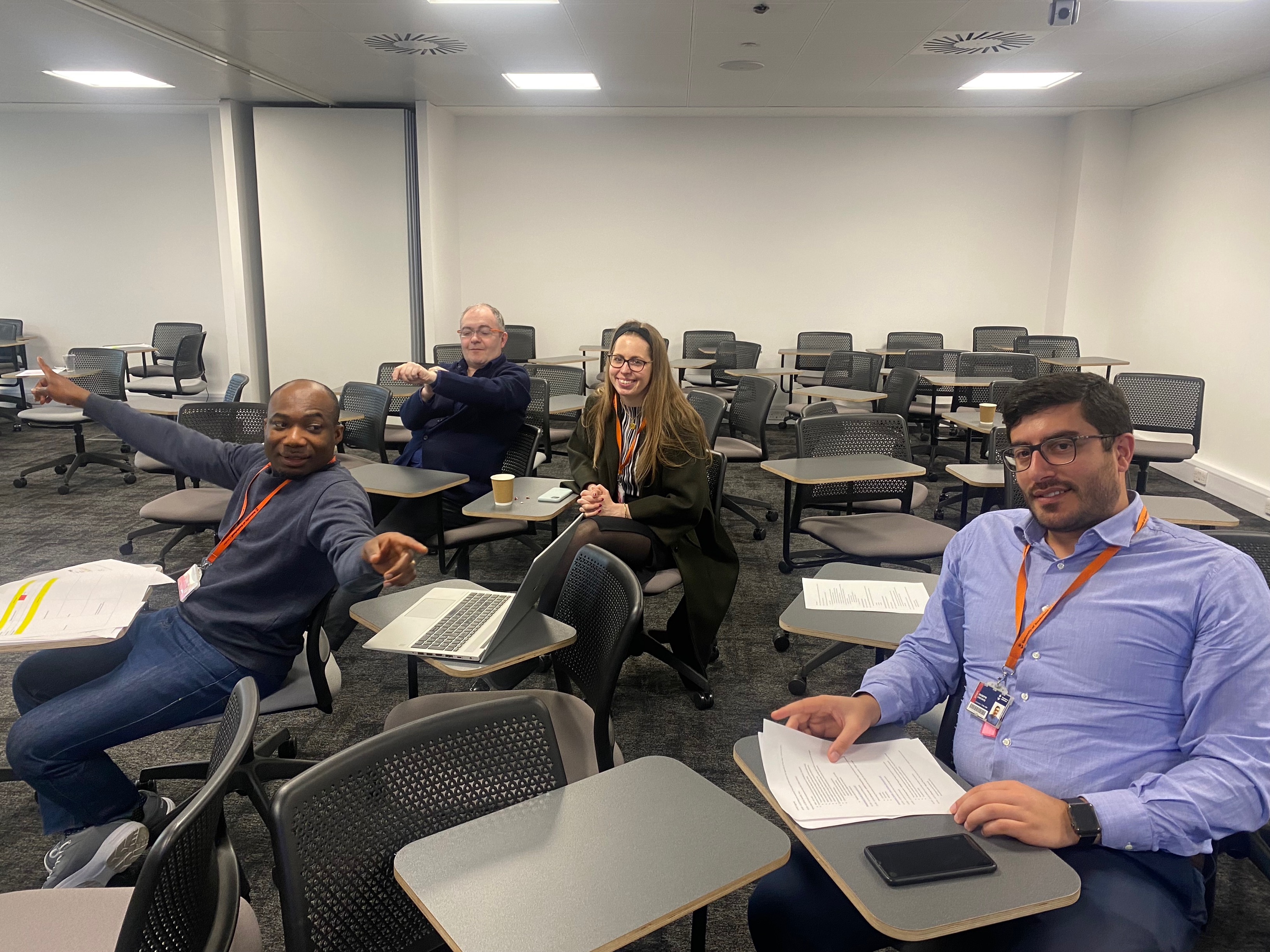 Did we succeed?
All programme teams went through the away day process
All teams engaged
All teams began to develop inflight changes 
By June 6th we had sprinted all the teams
Changes to be implemented from the fourth intake in August 2023
Key factors in our success…
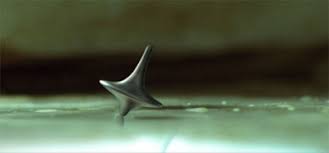 Hard diplomacy

Well worked out materials, well run sessions

Giving the team freedom; an organic approach

Working with very invested, curious, open minded, and courteous colleagues from the programme teams
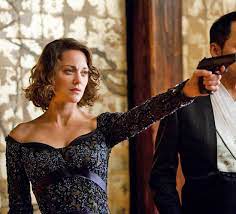 Known unknowns… challenges we knew were out there
Not fully grasping the risk (as Beck would tell us to expect)
Difficulties timetabling the away days
Programmes needed varying levels of intervention
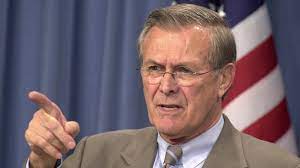 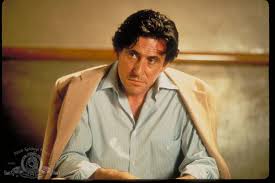 Unknown Unknowns… challenges we didn’t see coming
The sheer scale of the challenge logistical
We couldn’t do it all on the day
An exponential crisis – work made more work
Team burn out – training fatigue
Resistance & denial at higher levels
The follow up work
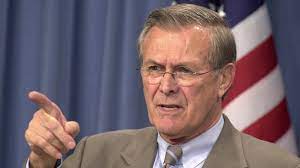 Dogs that didn’t bark in the night…
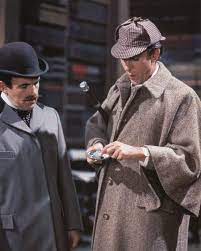 Outright opposition to the project
“how dare you guys tell us about our programme”
Calls to simply ban AI
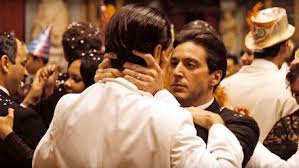 What next? Part 2. a stronger sequel
From SPRINT to marathon

SPRINT part 2. longer, deeper

Students Union engagement

We’ve secured VC award funding to this!
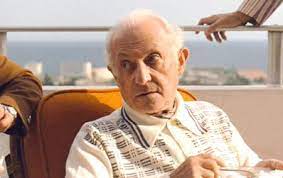 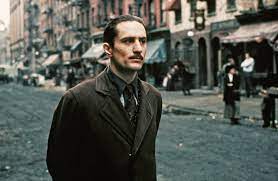 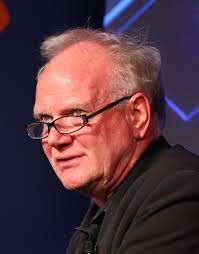 What would Beck have to say?
B+ for our solutions…

Collaboration; a trans borders approach

We recognise the hazard can’t be wished away or simply banned

But… will our solutions generate more problems?
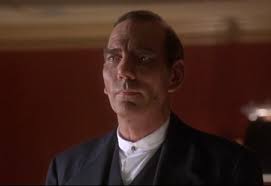 Act 6. Liminality, EAP & HE; the twist at the end of the movie…
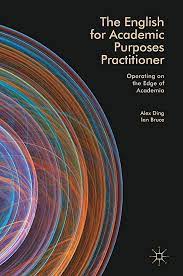 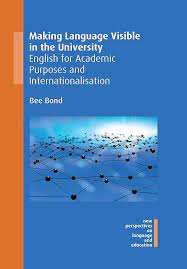 The liminality of EAP, the liminality of HE…
EAP has traditionally been a liminal precarious space

As much of HE is… the high risk, high stakes London satellite campus sector

This may well be changing; for good  or ill?

However, this acceptance and experience of the opportunity and hazard of the liminal may have equipped some of us to adapt
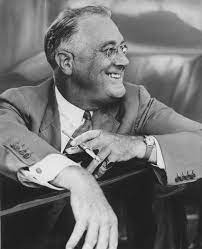 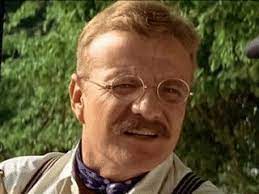 Questions…

And if you are in London on 18th or 19th July come to our learning and teaching symposium in Canary Wharf!
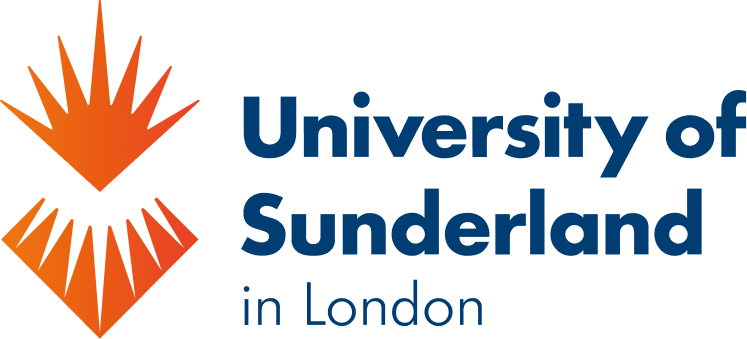